Astanga Hridaya Sutrasthana 6th Chapter  Annaswaroopa Vijnaneeya Adhyaya – Part III
By,
Dr. Pushpa A. Biradar
Assistant Professor
Department of Samhita Siddhanta
RKM Ayurvedic Medical College
Vijayapur - 586101
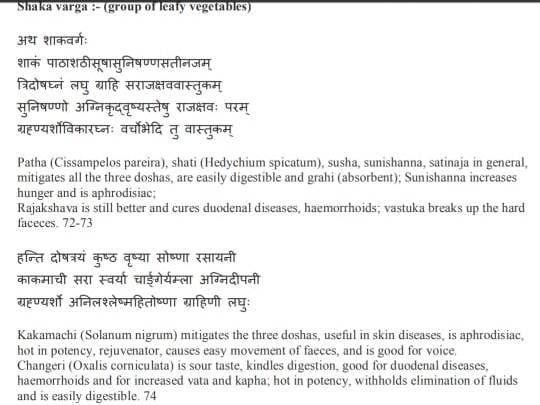 4/3/2020
Dr. Pushpa Biradar - Annaswaroopa Vijnaneeya Adhyaya
2
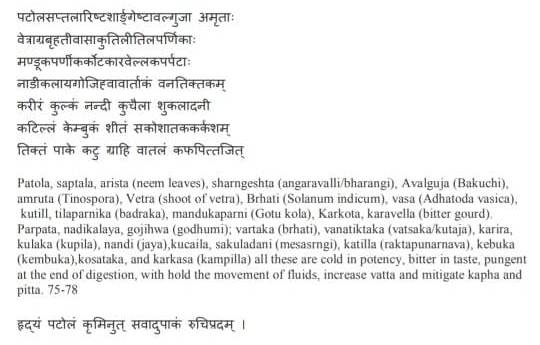 4/3/2020
Dr. Pushpa Biradar - Annaswaroopa Vijnaneeya Adhyaya
3
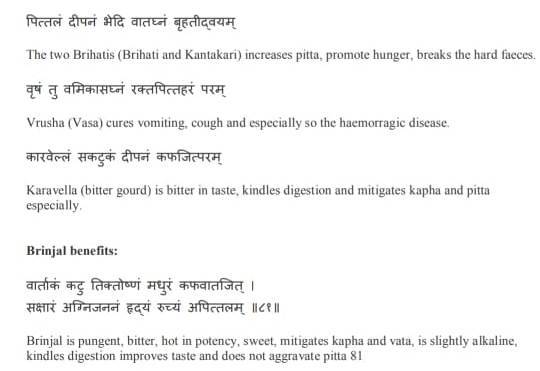 4/3/2020
Dr. Pushpa Biradar - Annaswaroopa Vijnaneeya Adhyaya
4
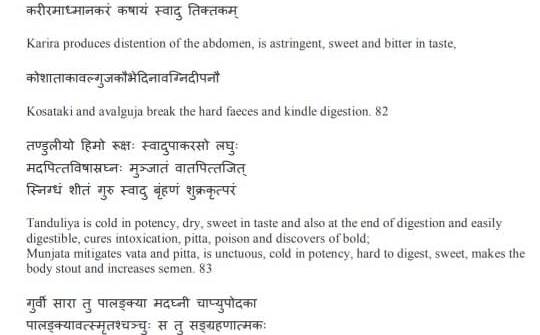 4/3/2020
Dr. Pushpa Biradar - Annaswaroopa Vijnaneeya Adhyaya
5
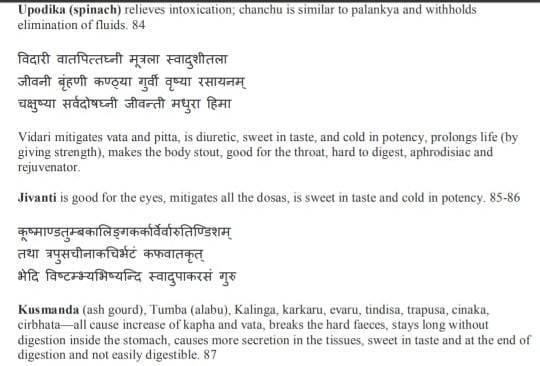 4/3/2020
Dr. Pushpa Biradar - Annaswaroopa Vijnaneeya Adhyaya
6
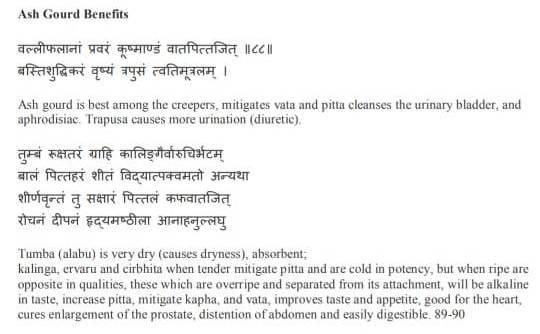 4/3/2020
Dr. Pushpa Biradar - Annaswaroopa Vijnaneeya Adhyaya
7
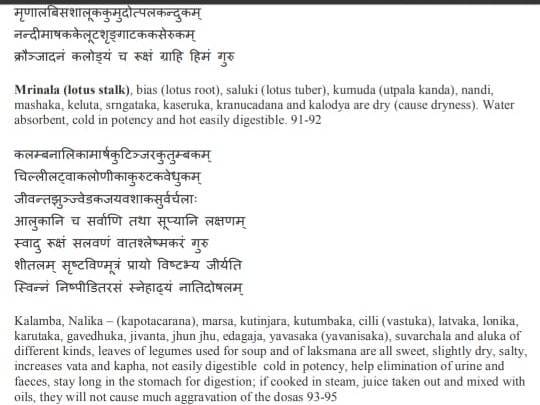 4/3/2020
Dr. Pushpa Biradar - Annaswaroopa Vijnaneeya Adhyaya
8
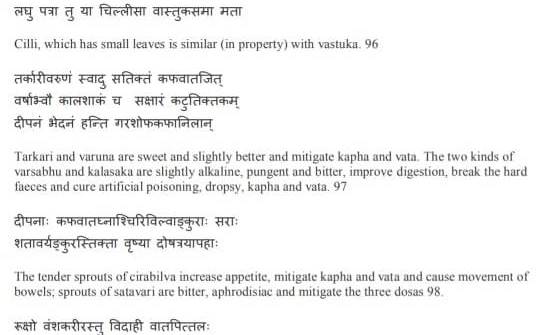 4/3/2020
Dr. Pushpa Biradar - Annaswaroopa Vijnaneeya Adhyaya
9
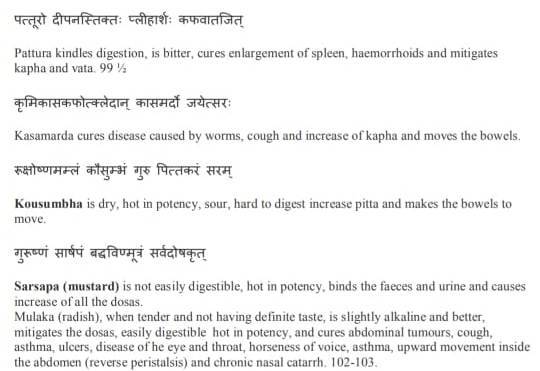 4/3/2020
Dr. Pushpa Biradar - Annaswaroopa Vijnaneeya Adhyaya
10
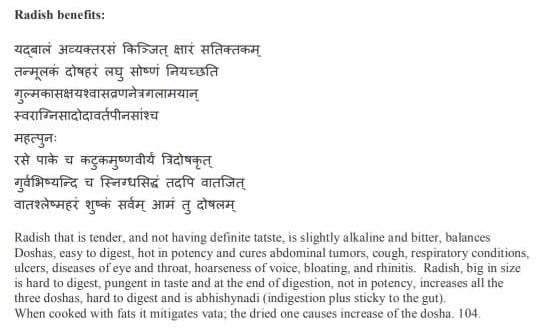 4/3/2020
Dr. Pushpa Biradar - Annaswaroopa Vijnaneeya Adhyaya
11
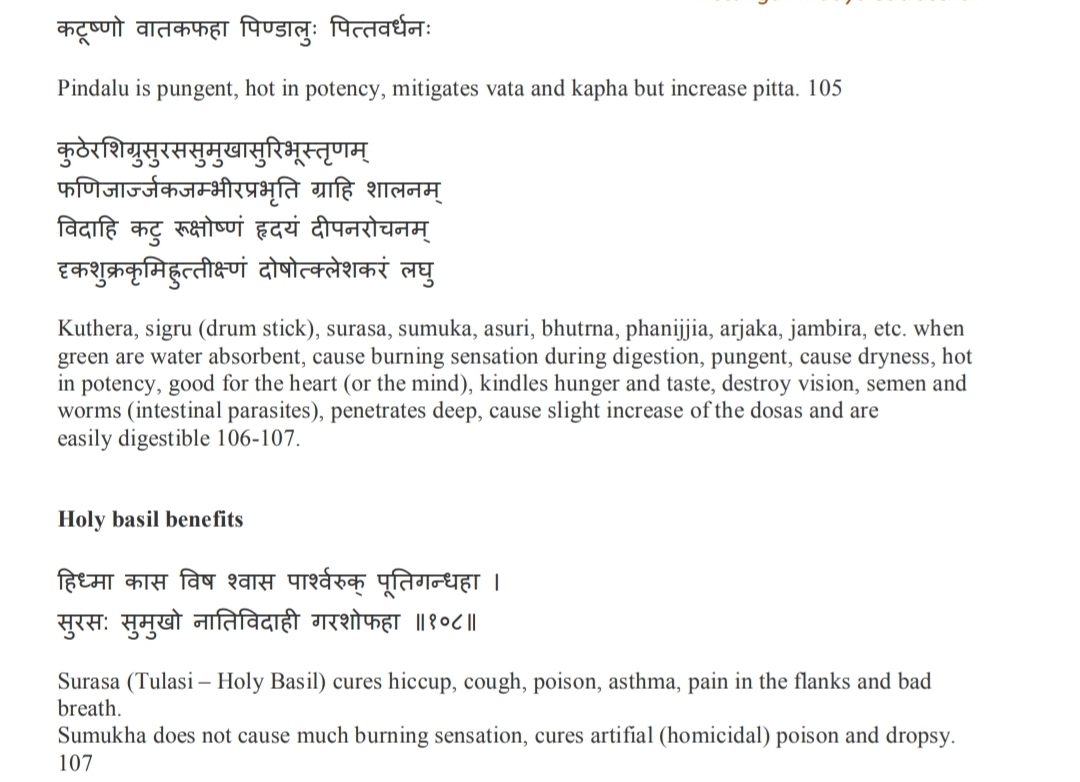 4/3/2020
Dr. Pushpa Biradar - Annaswaroopa Vijnaneeya Adhyaya
12
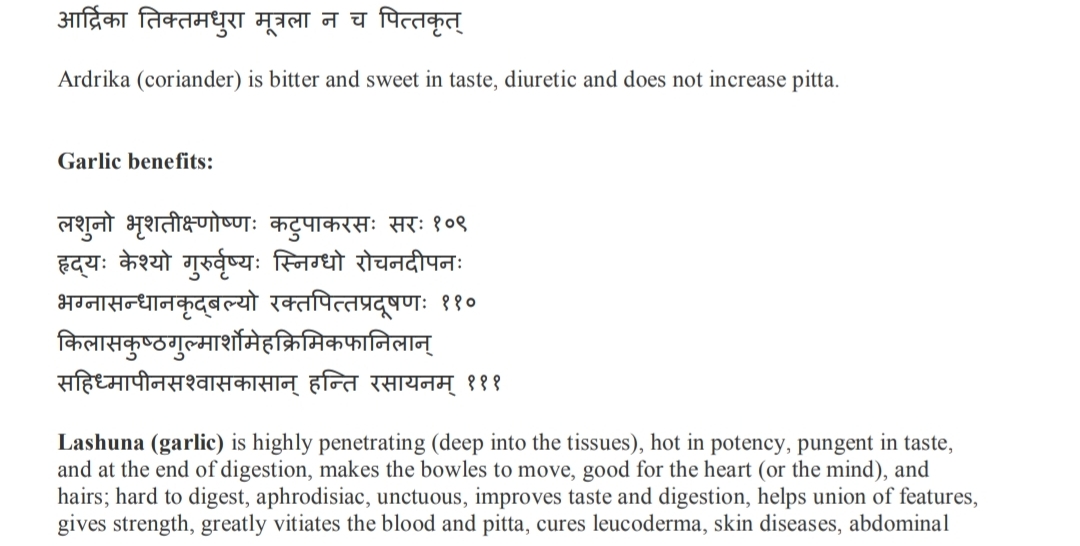 4/3/2020
Dr. Pushpa Biradar - Annaswaroopa Vijnaneeya Adhyaya
13
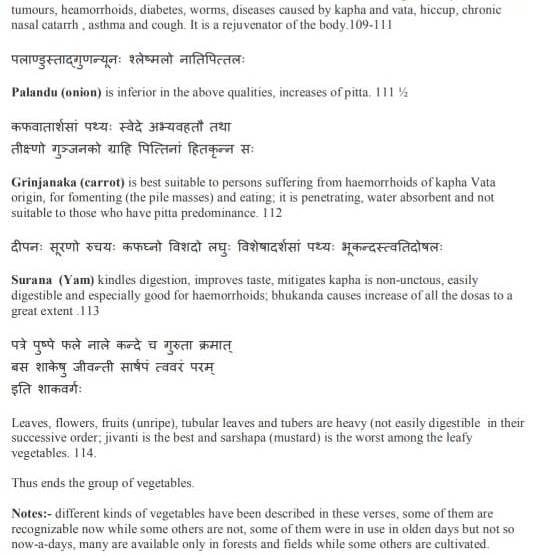 4/3/2020
Dr. Pushpa Biradar - Annaswaroopa Vijnaneeya Adhyaya
14
Thank You
4/3/2020
Dr. Pushpa Biradar - Annaswaroopa Vijnaneeya Adhyaya
15